Development an An Hourly Analysis of Surface Air Temperature over the Global Land
Yutong Pan, Pingping Xie
NOAA/NWS/NCEP Climate Prediction Center, College Park, MD 20740
1. Background
Developing an analysis of hourly surface air temperature (T2m) for a 40-year period from 1979 to the present. The hourly T2m  generated by the NCEP operational global models, the NCEP CFS Reanalysis (CFSR) and the GFS 6-12 hour forecast (on a 1/6o lat/lon grid and a 0.05o lat/lon grid, respectively), are adjusted against the observation-based CPC global daily maximum (Tmax) and minimum (Tmin) surface air temperature.
CPC Tmin vs CFSR Tmin, 2012 (lon=249.25, lat=35.08)
ISD vs CFSR Hourly T2m, March 23 – June 6, 2018 (lon=288.9, lat=48.2)
Fig. 2. Time series of the CPC and CFSR Tmin at a selected location in the US, 2012 (left) and scatter plots between the CPC and CFSR Tmin (upper right: before adjt; lower right: after adjt).  Both bias and RMSE are reduced after adjustment. Similar result in the Tmax (not shown).
Before Adjustment
Fig. 5. Time series of the ISD and CFSR hourly T2m at a selected location in Canada, from March 23 to June 06, 2018 (left) and scatter plots between the ISD and CFSR (upper right: before adjt; lower right: after adjt). Both bias and RMSE are reduced after adjustment.
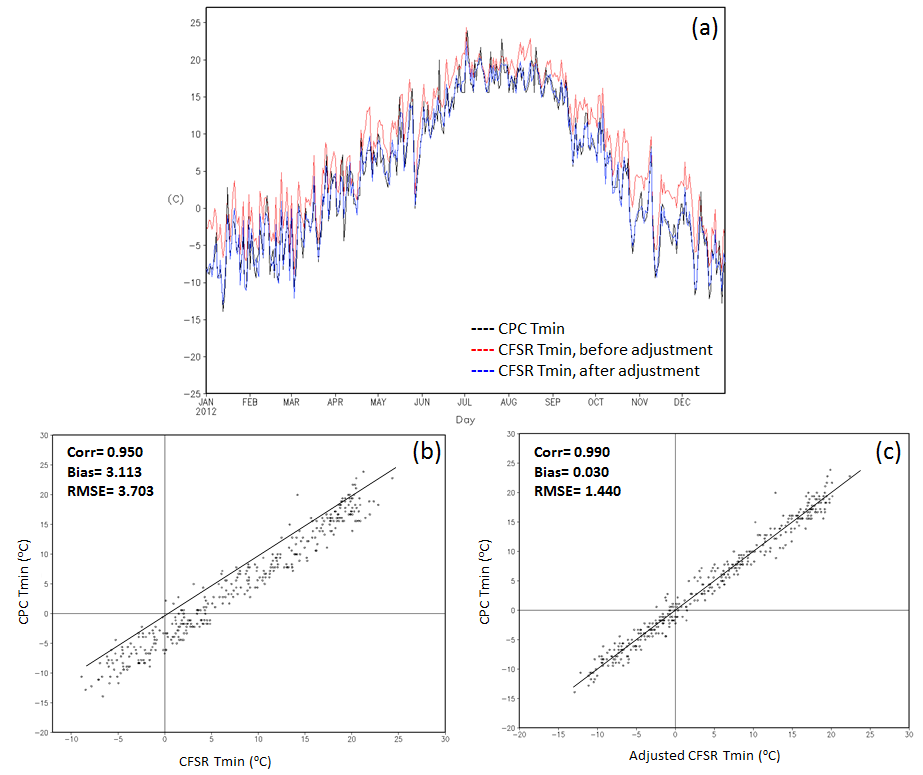 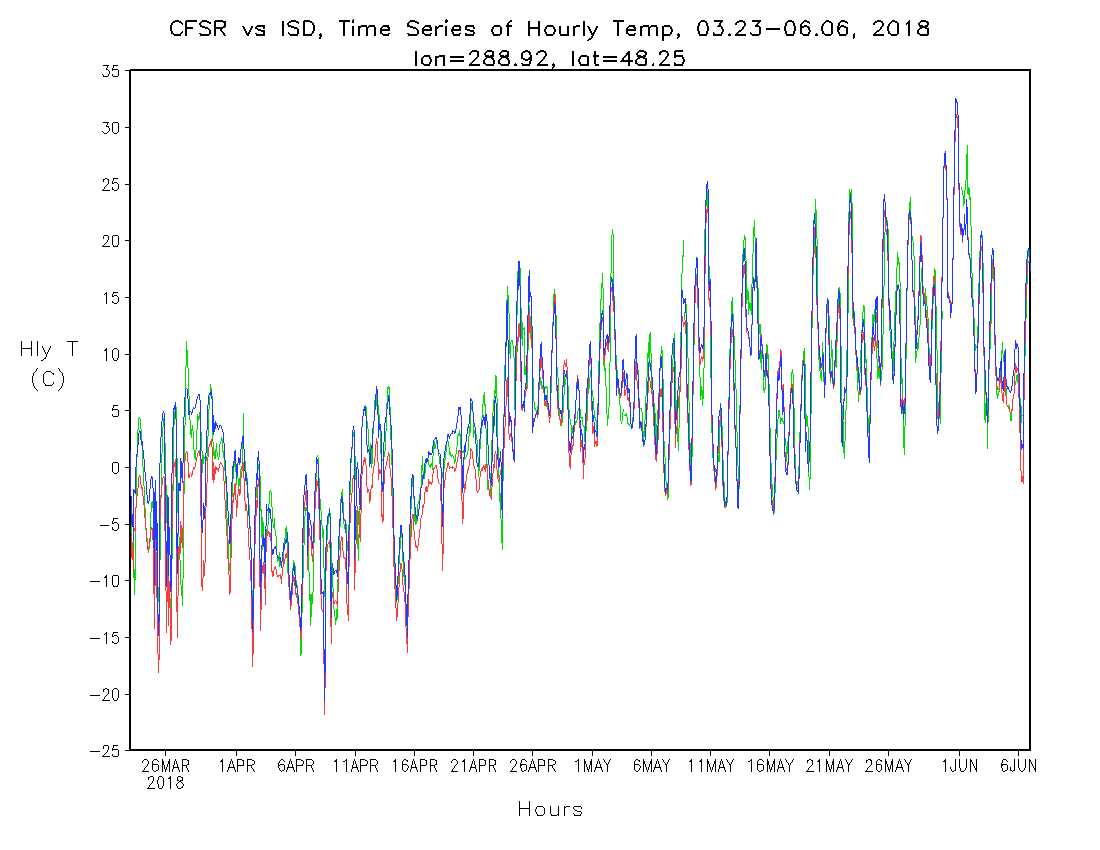 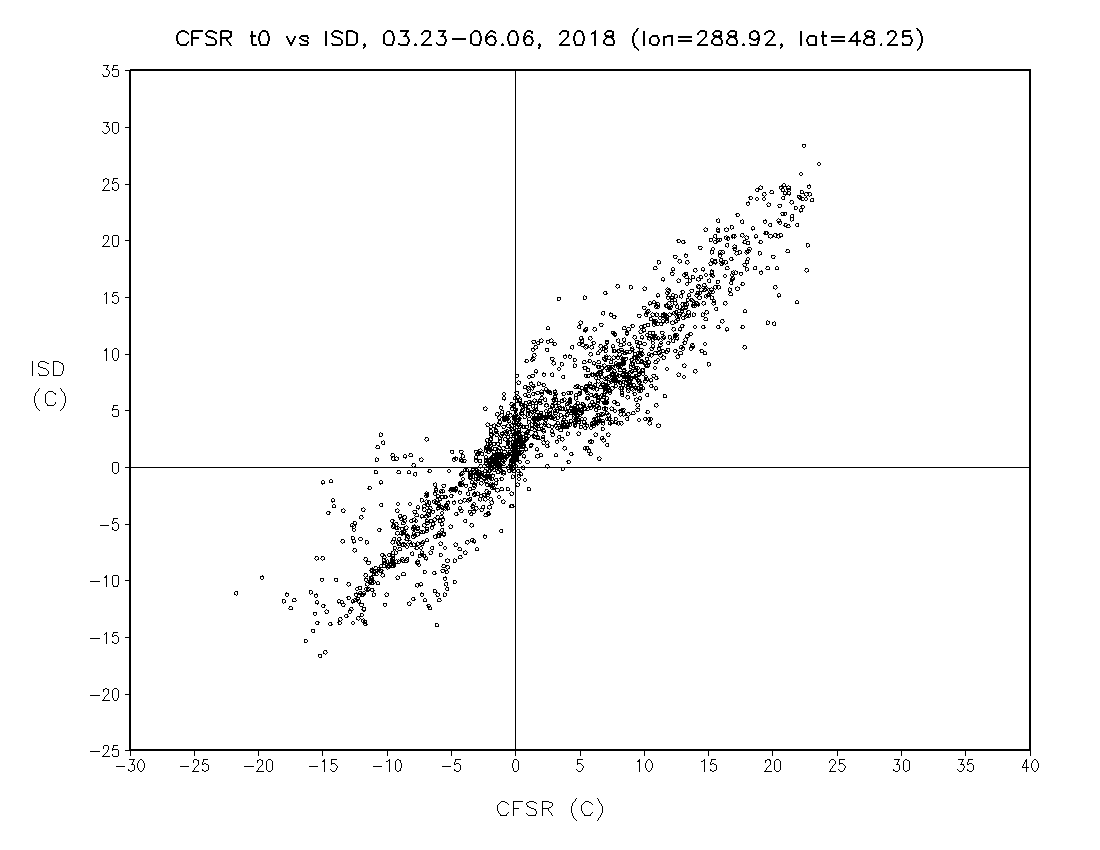 Bias= -1.56
RMSE= 3.24
Fig. 2
After Adjustment
---- ISD Hourly Temp
---- CFSR Hourly Temp before adjustment
---- CFSR Hourly Temp after adjustment
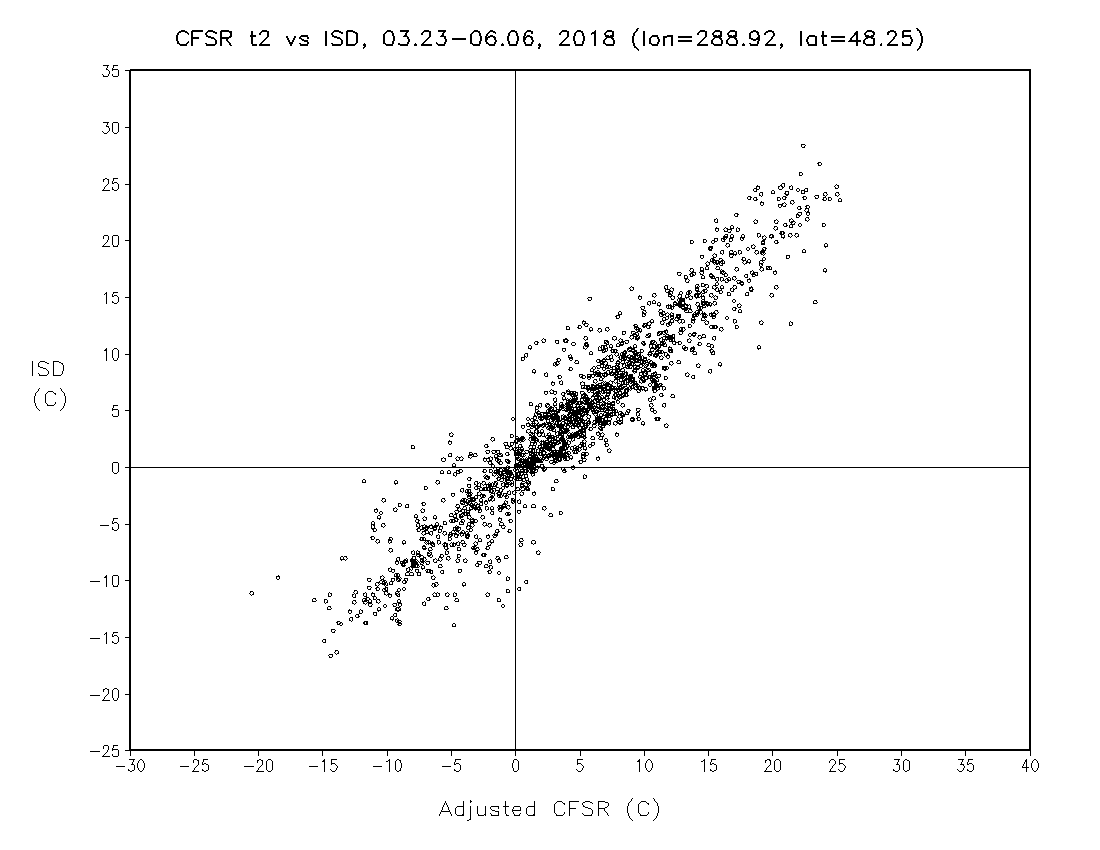 Bias= 0.16
RMSE= 2.70
2. Data and methodology
Observational data
CPC global daily Tmax and Tmin surface air temperature
ISD (Integrated Surface Database) station hourly air temperature
Model data
CFSR operational hourly T2m (2011–2018, 1/6o resolution, monthly updated) and GFS real-time forecasts (February 2018 - present, 0.05o resolution, 6 hour forecast)
Methodology
Step 1. Synoptic scale bias correction:
Daily Tmax and Tmin of NCEP models are calculated from the hourly T2m. The 5-day running mean of daily mean (arithmetic mean of the Tmax and Tmin) for both the observation and model surface air temperatures are computed.
The difference in daily mean 5-day running mean between the model and the observation is removed from the raw model hourly T2m.
Step 2. Diurnal Adjustment:
The 5-day running mean of diurnal temperature range (Tmax – Tmin) for both the observation and model are calculated.
Ratio between the observation and model based 5-day running mean of diurnal temperature range is computed and applied to correct the model T2m for the target date.
Fig. 5
CPC Tmin vs GFS Tmin, March 26 – June 06, 2018 (left: before adjt; right: after adjt)
ISD vs GFS Hourly T2m, March 23 – June 6, 2018 (lon=357.6, lat=53.4)
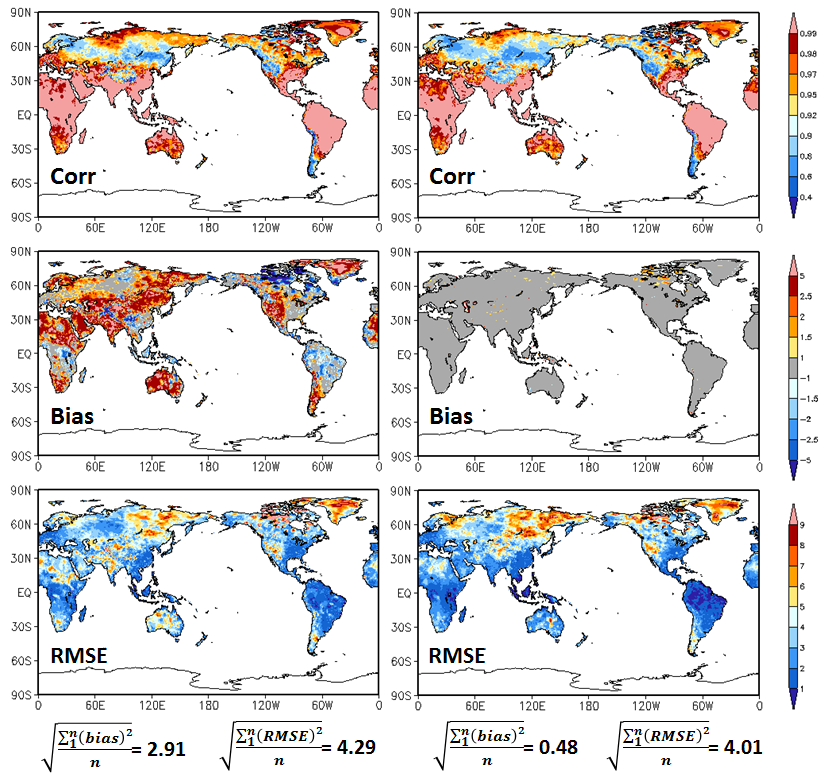 Fig.3. Same panel as Fig. 1, but for CPC and GFS Tmin, from March 26 to June 06, 2018. It shows improvement of the GFS T2m after adjustment. Similar result in the Tmax (not shown).
Before Adjustment
Fig. 6. Same panel as Fig. 5, but for the ISD and GFS hourly T2m at a location in UK, Both bias and RMSE are reduced after adjustment.
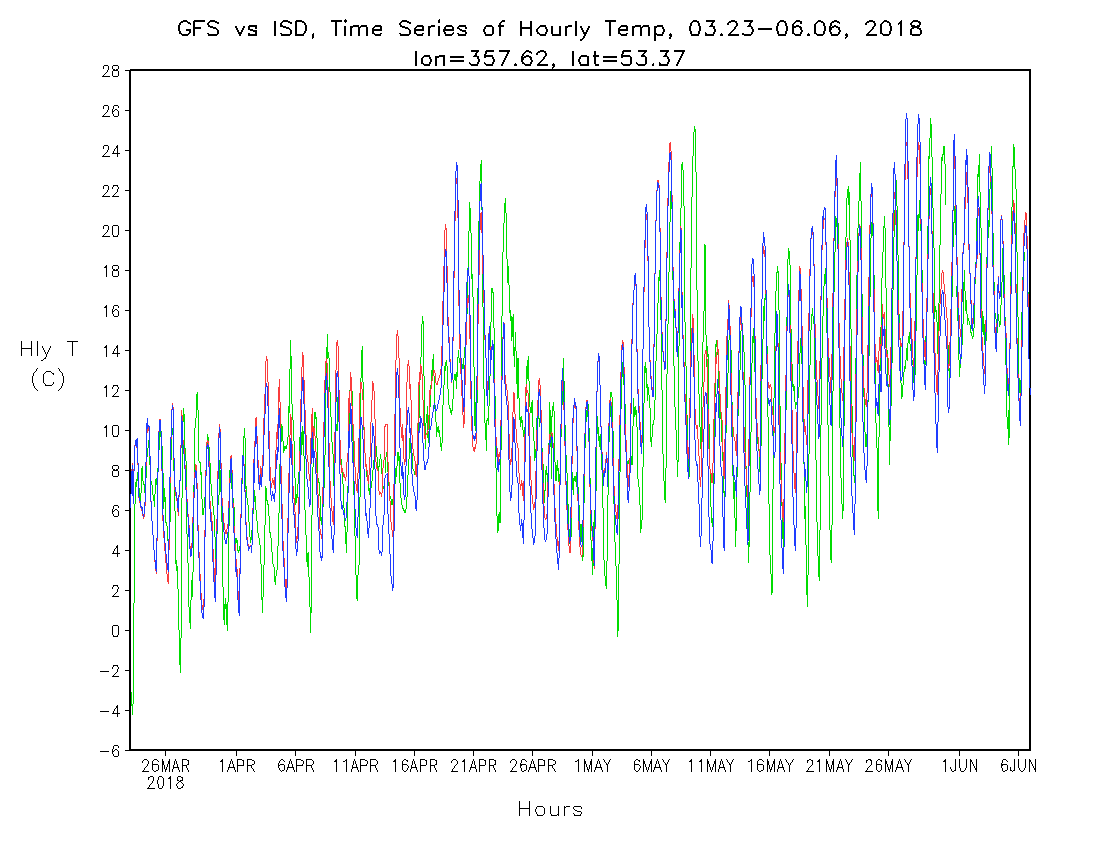 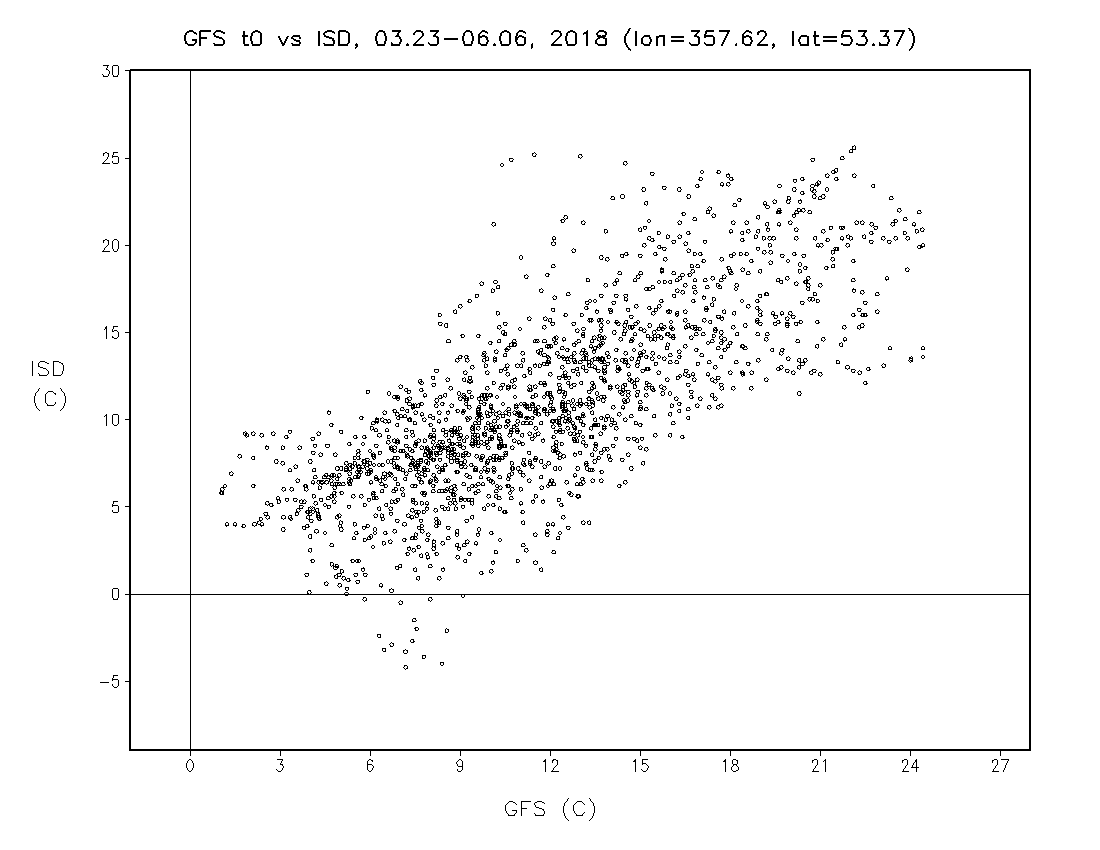 Bias= 0.84
RMSE= 3.65
After Adjustment
---- ISD Hourly Temp
---- GFS Hourly Temp before adjustment
---- GFS Hourly Temp after adjustment
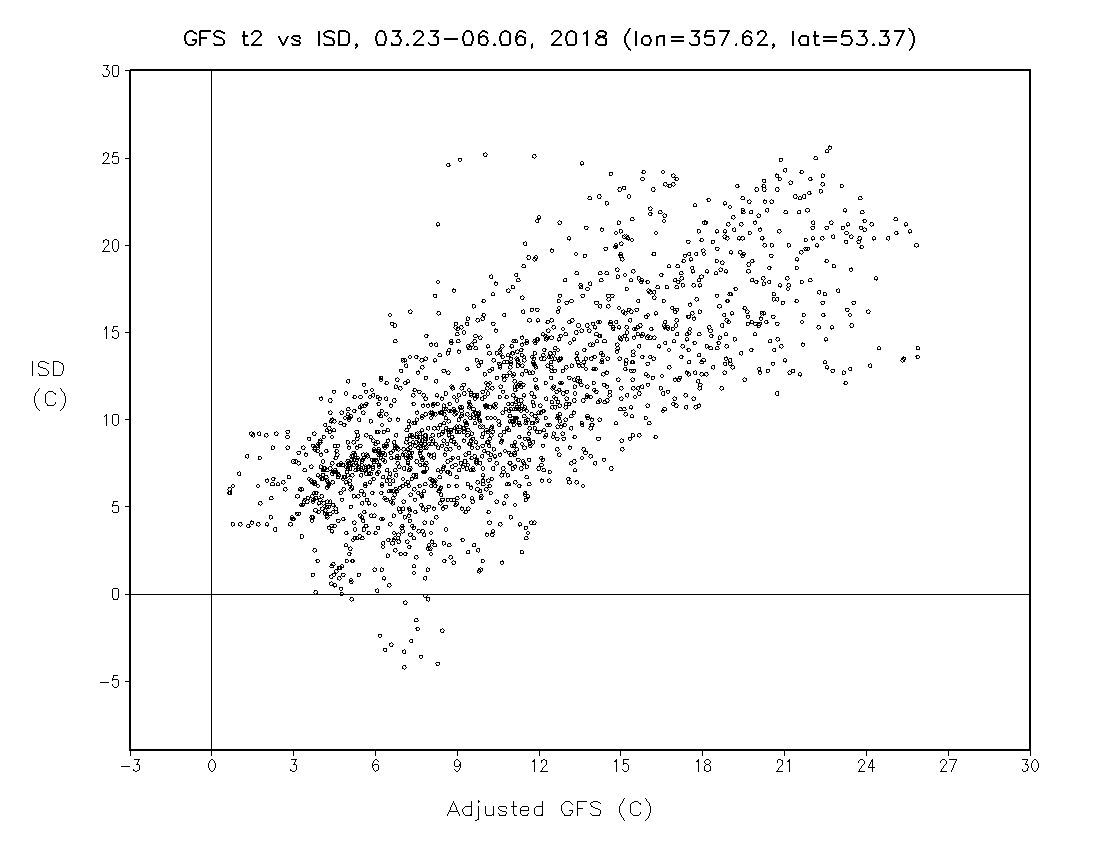 Bias= 0.07
RMSE= 3.76
Fig. 6
Fig. 3
4. Summary and conclusions
Examination of Tmax and Tmin against the CPC daily data showed much improved performance of the CFSR/GFS T2m after adjustment. 
Examination against independent observations of hourly surface air temperature (the ISD station data) showed improvement of the adjusted CFSR/GFS T2m compared to the unadjusted fields.
In general, improvement in the CFSR hourly T2m is relatively larger than the GFS. Possible reasons are larger forecast error in the GFS model (e.g., phase shift between model and observations) and approximations used in calculating daily mean values in the GFS adjustment.
An automatic system is established at a CPC server to adjust the retrospective production and update the analysis on a real-time basis for the mass production of the entire target period.
CPC Tmin vs GFS Tmin, March 26 – June 06, 2018 (lon=55.5, lat=38)
Before adjustment
Fig. 4. Same panel as Fig. 2, but for CPC and GFS Tmin at a selected location in Iran, from March 26 to June 06, 2018 (left) and scatter plots between the CPC and GFS Tmin (upper right: before adjt; lower right: after adjt).  Both bias and RMSE are reduced after adjustment. Similar result in the Tmax (not shown).
3. Results
CPC Tmin vs CFSR Tmin, 2012 (left: before adjt; right: after adjt)
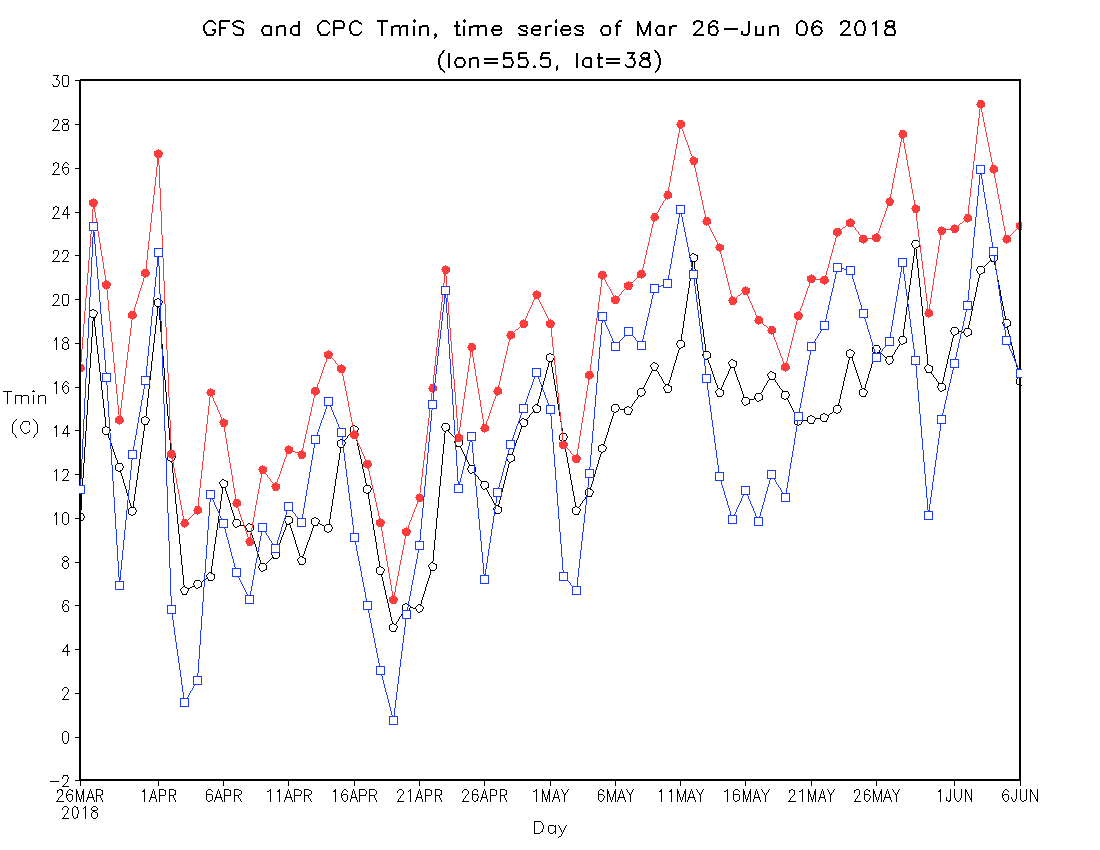 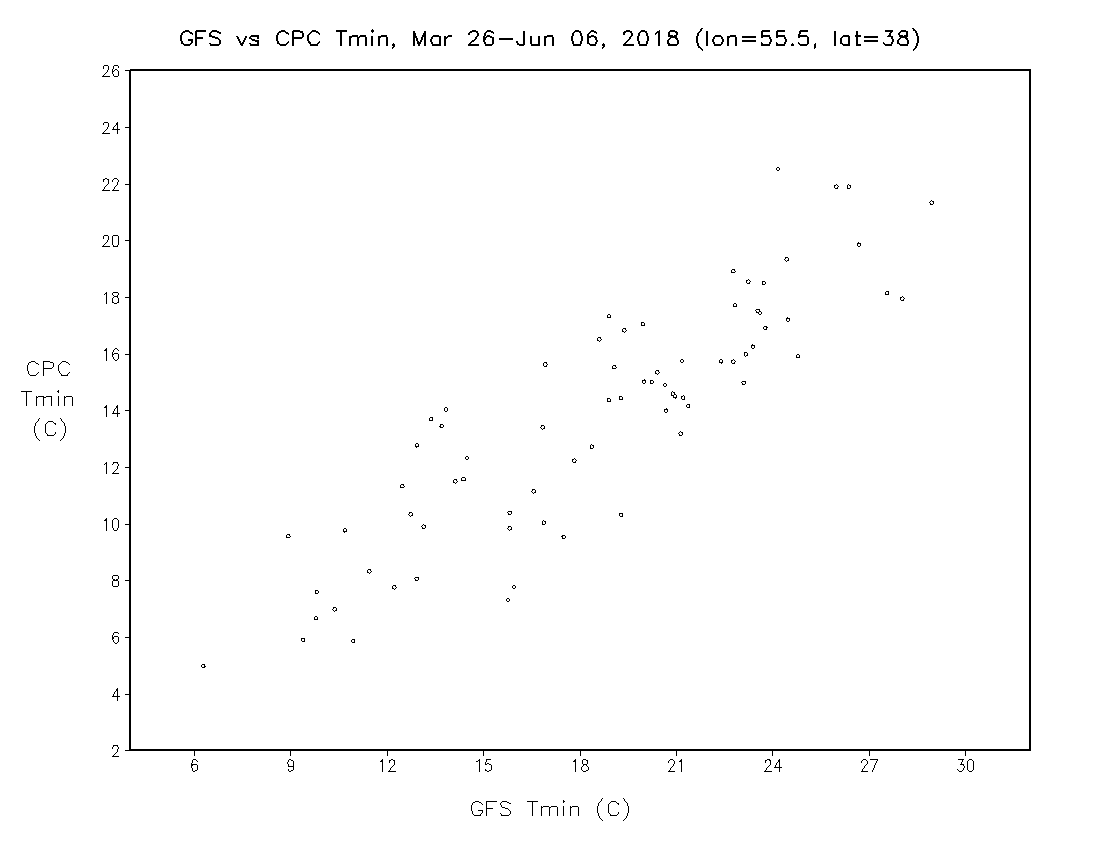 corr= 0.990
bias= 4.747
RMSE= 5.381
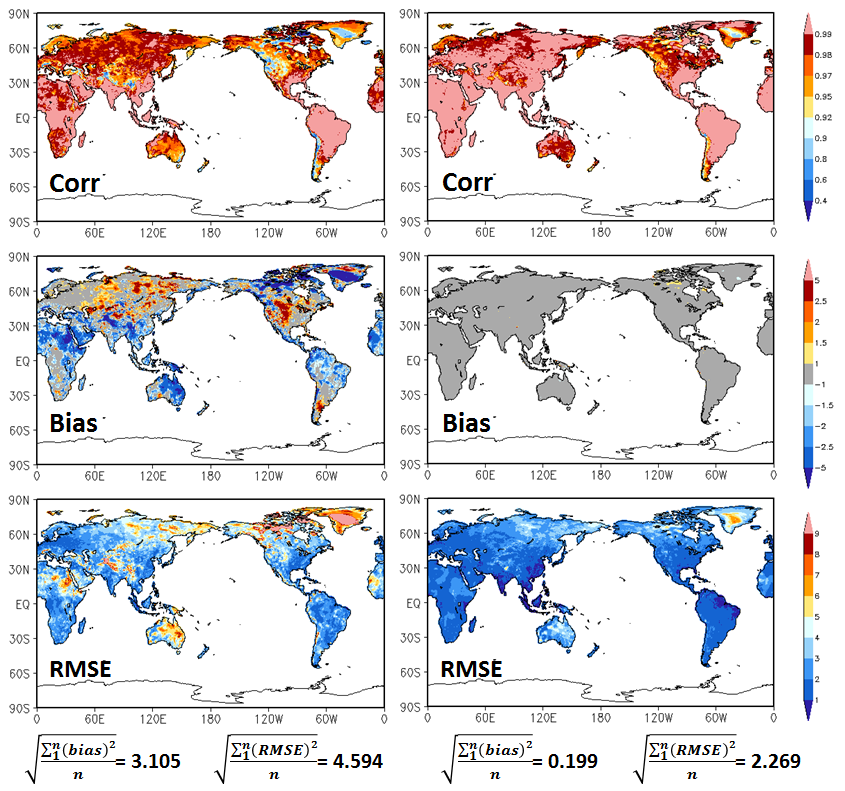 Fig.1. Correlation coefficient, bias and RMSE between the CPC and CFSR Tmin, 2012.  Statistical analysis shows significant improvement of the CFSR T2m after adjustment. Similar result in the Tmax (not shown).
---- CPC Tmin
---- GFS Tmin before adjustment
---- GFS Tmin after adjustment
After adjustment
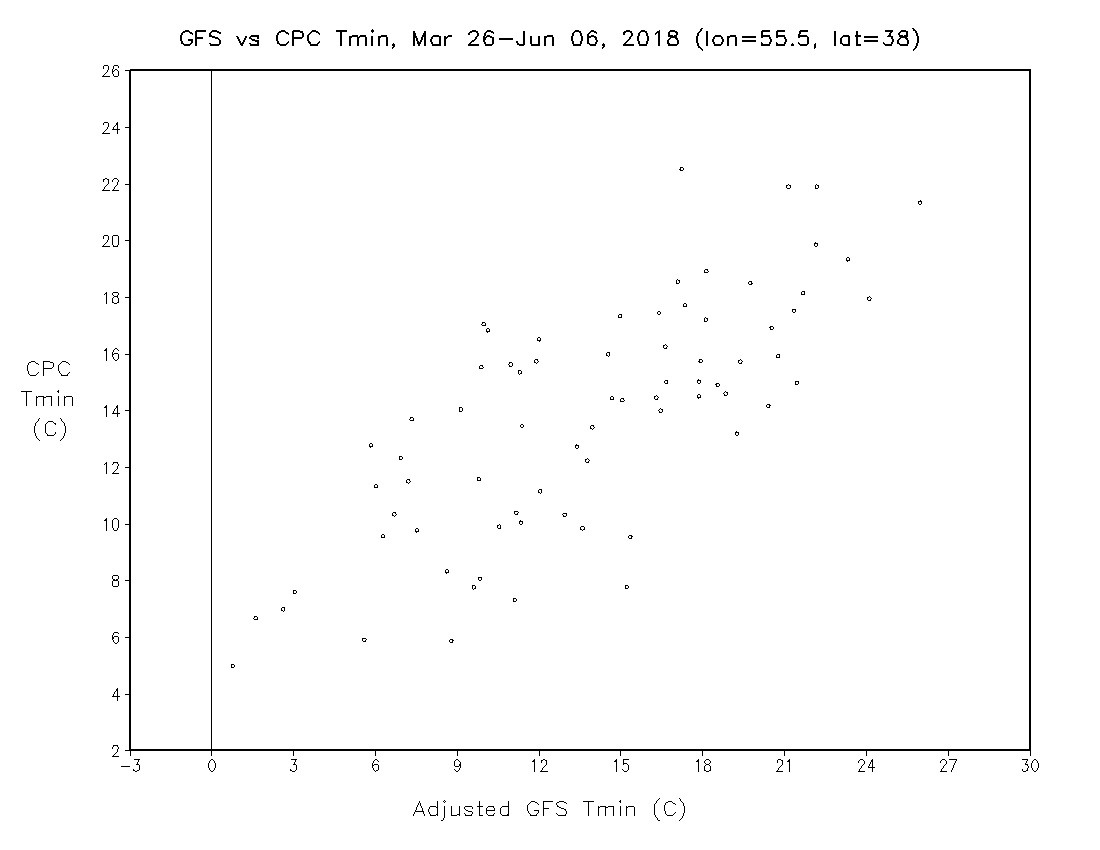 corr= 0.968
bias= 0.026
RMSE= 3.776
Fig. 4
Fig. 1